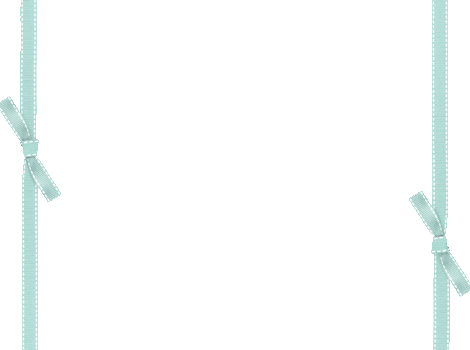 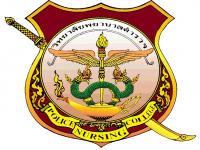 บทบาทของพยาบาลวิชาชีพต่อการเจ็บป่วยทางจิตจากเหตุการณ์รุนแรงRole of Professional Nurse on Mental Illness from Trauma- and Stressor-Related Disorders
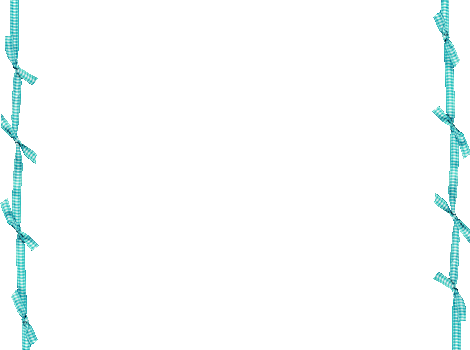 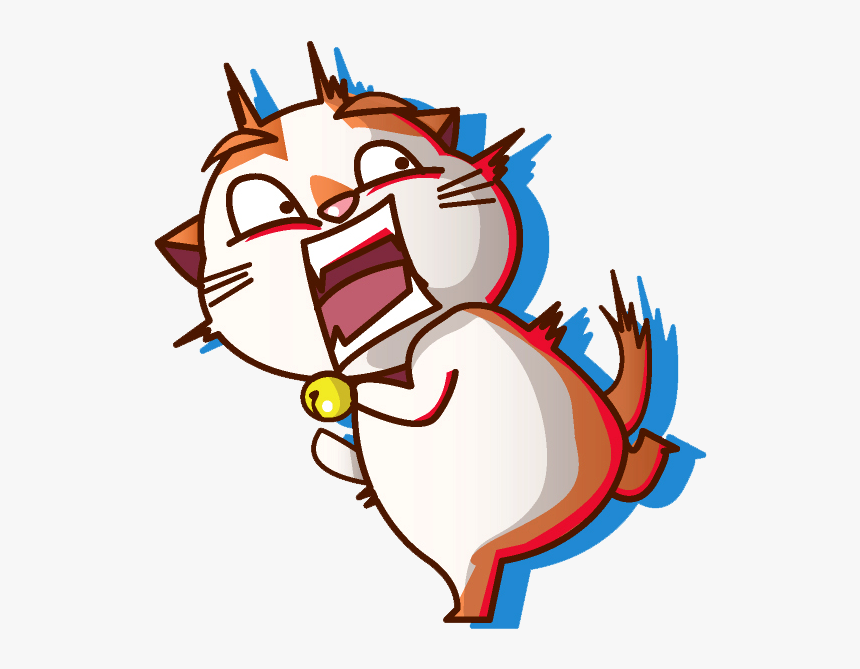 พล.ต.ต.หญิง ดร.สุรัมภา  รอดมณี
Trauma- and Stressor-Related Disorder
Acute Stress Disorder
Posttraumatic Stress Disorder(PTSD)
Adjustment Disorder
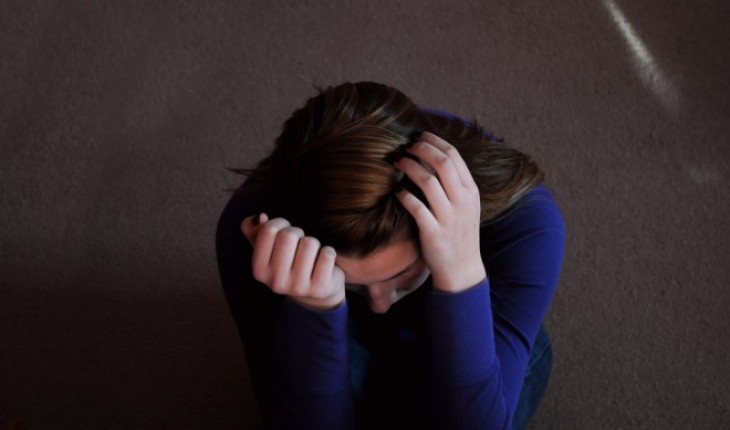 https://youtu.be/baW1M-SjMl4
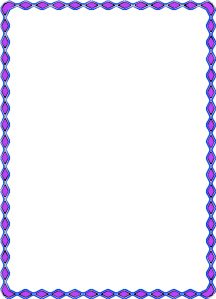 ระยะเวลา
4 สัปดาห์หลังเหตุการณ์
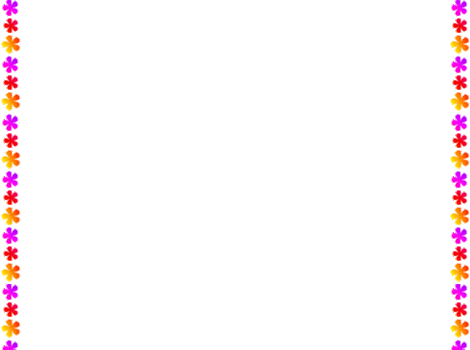 Role of Professional Nurse on Mental Illness from Posttraumatic Stress Disorder(PTSD)
สภาวะป่วยทางจิตใจหลังจากเผชิญสถานการณ์ที่รุนแรง/สะเทือนขวัญ
เป็นผู้ประสบเหตุเองโดยตรง
เพียงแค่ได้เห็นเหตุการณ์
สูญเสียบุคคลอันเป็นที่รักในเหตุการณ์นั้นๆ
เครียดมาก
ตื่นกลัวและรู้สึกว่าตนตกอยู่ในสถานการณ์ที่ช่วยเหลือตัวเองไม่ได้
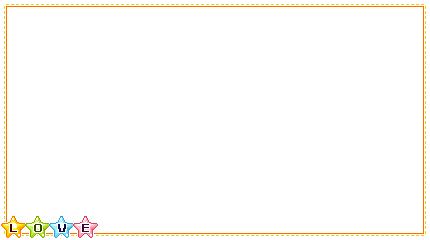 กรมสุขภาพจิต เผยวัยรุ่นไทยปรึกษาสายด่วนสุขภาพจิต ปี 62 พบ "ปัญหาเครียด" มากสุด
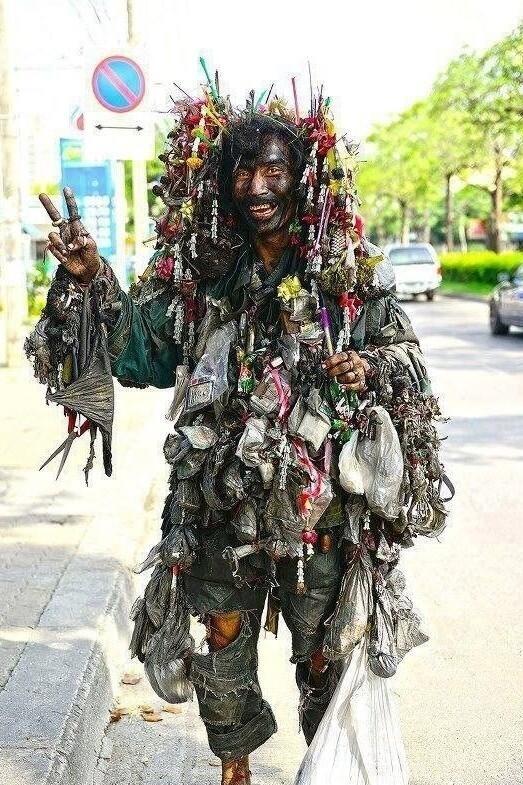 คนไทยป่วยทางจิตเพิ่มขึ้นจนน่าตกใจ
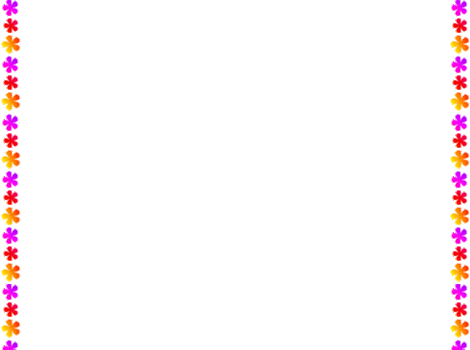 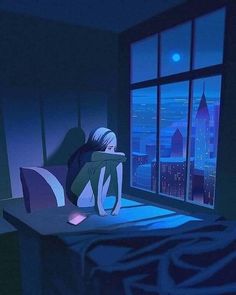 บทบาทของพยาบาลวิชาชีพต่อการเจ็บป่วยทางจิตจากเหตุการณ์รุนแรง(PTSD)
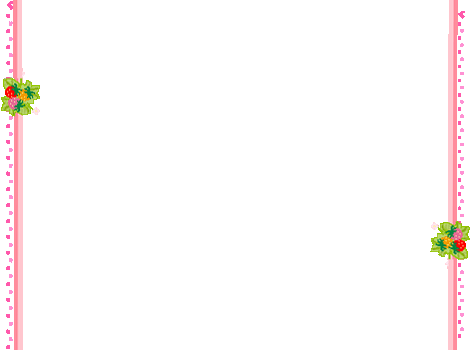 การพยาบาลการเจ็บป่วยทางจิตจากเหตุการณ์รุนแรง
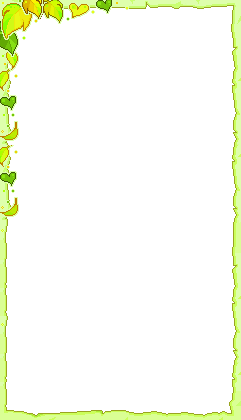 ระยะก่อนเกิดเหตุการณ์รุนแรง
1.การส่งเสริมสุขภาพจิต (Promotion of Mental Health)
การให้ความรู้ประชาชนในเรื่องสุขภาพจิต
การปฏิบัติการพยาบาล
ให้ความรู้และคำแนะนำก่อนสมรสในการมีคู่ครองที่เหมาะสม 
โรคทางพันธุกรรม 
การให้กำเนิดทารกที่บิดามารดามีความพร้อม 
การเลี้ยงดูทารก เด็กและวัยรุ่นให้เจริญเติบโตทั้งทางร่างกายและจิตใจ 
พัฒนาการของบุคคลทุกวัย 
ความต้องการและการตอบสนองความต้องการของบุคคลทางจิตใจ
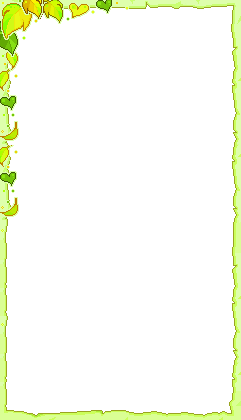 ระยะก่อนเกิดเหตุการณ์รุนแรง
1.การส่งเสริมสุขภาพจิต (Promotion of Mental Health)
ป้องกันปัญหาสุขภาพจิตขั้นต้น (Primary prevention)
สุขภาพจิตดีมีพื้นฐานจากการกำเนิดที่ดี 
มีสุขภาพสมบูรณ์แข็งแรง 
ได้รับความรักความอบอุ่นจากมารดาบิดา หรือผู้เลี้ยงดู มีความไว้วางผู้อื่น มีการแสดงออกที่เหมาะสม เชื่อมั่นในตนเอง มีความมั่นคงทางจิตใจ ยอมรับตนเอง
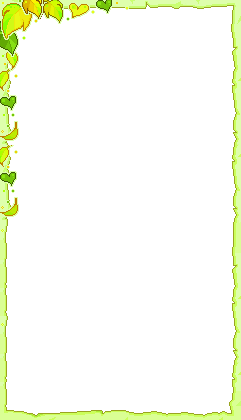 ระยะก่อนเกิดเหตุการณ์รุนแรง
2. การป้องกันปัญหาสุขภาพจิตหรือรักษาภาวะทางสุขภาพจิตให้ดี (Prevention or Maintenance of Mental Health)
ปัญหาสุขภาพจิตเกิดขึ้นได้กับบุคคลทุกเพศทุกวัย
เพราะช่วงชีวิตของมนุษย์มีทั้งการเจริญเติบโตและพัฒนาการตามวัย        (Growth and Development) 
 การเปลี่ยนแปลงทางร่างกาย 
 ความรับผิดชอบตามหน้าที่ของบุคคลในสังคม 
 อาจมีเหตุปัจจัยที่ทำให้บุคคลเกิดความขัดแย้ง ความคับข้องใจ ความเครียด และวิตกกังวล
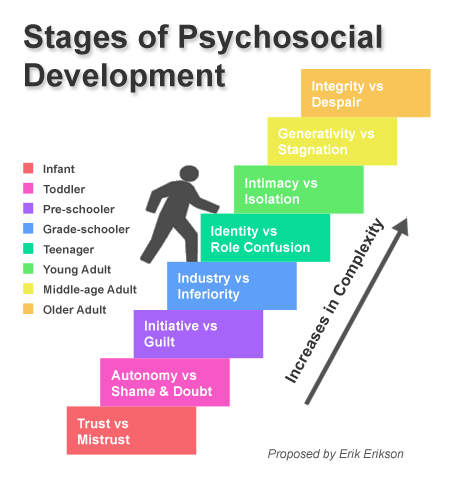 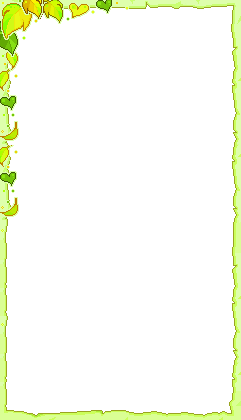 ระยะก่อนเกิดเหตุการณ์รุนแรง
2. การป้องกันปัญหาสุขภาพจิตหรือรักษาภาวะทางสุขภาพจิตให้ดี (Prevention or Maintenance of Mental Health)
ต้องกระทำอย่างต่อเนื่อง
เพื่อให้บุคคลได้รักษาระดับของสุขภาพจิตให้ดีอยู่เสมอ
การปฏิบัติการพยาบาล
พยาบาลจะเป็นผู้ให้ความรู้ 
 ช่วยเหลือแนะนำในเรื่องการปรับตัว (Adaptation and Adjustment) 
 การเผชิญปัญหา (Coping) 
 การลดความวิตกกังวล ลดความเครียด
 ช่วยเหลือบุคคลในภาวะวิกฤต
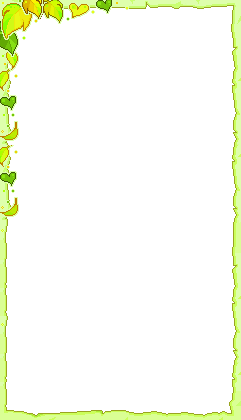 กลุ่มเสี่ยง
คนที่มีประสบการณ์ถูกทำร้ายตอนเด็กๆ
คนที่ไม่ค่อยมีเพื่อนหรือครอบครัวมาคอยช่วยเหลือ
คนที่ชอบพึ่งพาคนอื่นมาโดยตลอด ไม่พยายามช่วยเหลือตนเอง
คนที่มีอาการทางจิตเวชเป็นทุนเดิม  เช่น           โรคซึมเศร้า โรคไบโพล่า โรควิตกกังวล
คนที่อายุน้อยไม่มีประสบการณ์ คนอายุมากที่มีปัญหาเรื่องการปรับตัว
ผู้หญิงมีแนวโน้มจะเป็นการเจ็บป่วยทางจิตจากเหตุการณ์รุนแรงได้มากกว่าผู้ชาย
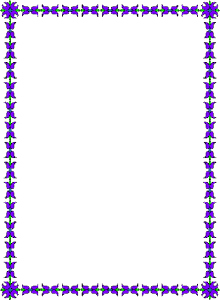 การรักษาได้ผลดีกับใครบ้าง
มีอาการเร็วหลังจากเกิดเหตุ
เป็นมาไม่นาน (ไม่เกิน 6 เดือน)
มีหน้าที่การงานดีก่อนที่จะเกิดเหตุ
มีเพื่อนฝูงหรือครอบครัวที่ดี
มีสุขภาพจิตและสุขภาพกายดีอยู่ก่อน
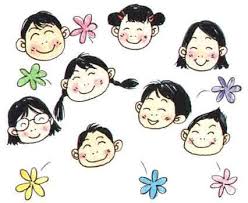 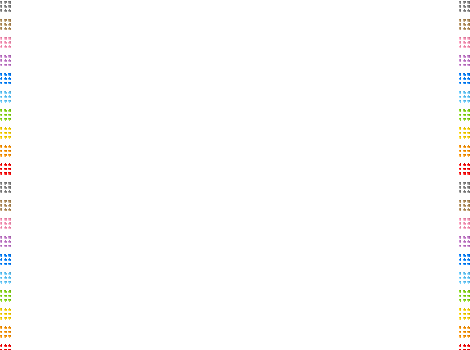 ระยะเกิดเหตุการณ์รุนแรง
การบำบัดรักษา(Therapeutic of Mental Health)
ผู้ป่วยยอมรับรู้ปัญหาที่กระทบกระเทือนจิตใจและ
ดำเนินชีวิตของตนอย่างมีเป้าหมาย
เพื่อให้
เป้าหมาย
การปฏิบัติการพยาบาล
ต้องให้คำแนะนำช่วยเหลือผู้ที่มีปัญหาสุขภาพจิตหรือผู้ที่เจ็บป่วยทางจิตให้ได้รับการรักษาทันท่วงที
เพื่อไม่ให้สุขภาพจิตเสื่อมหรือลุกลาม
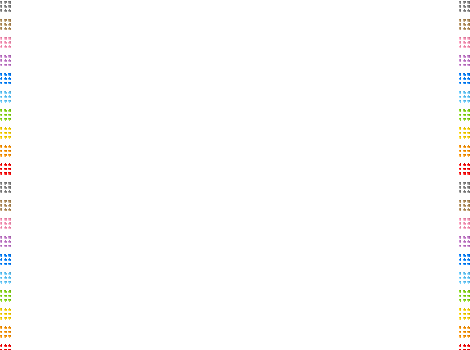 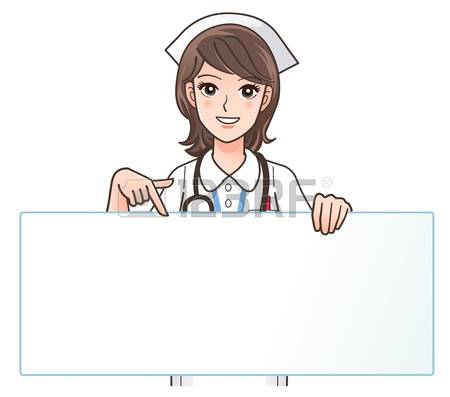 ระยะเกิดเหตุการณ์รุนแรง
การบำบัดรักษา(Therapeutic of Mental Health)
การปฏิบัติการพยาบาล
1. ประเมิน
การใช้กลไกการป้องกันทางจิตของผู้ป่วย
ระดับความวิตกกังวล การแสดงออกของความวิตกกังวล  
กิจกรรมประจำวัน 
การพักผ่อนนอนหลับ 
ความคิดและการรับรู้  
การรับรู้เกี่ยวกับตนเอง
ปฏิกิริยาของร่างกาย เช่น หัวใจเต้นเร็วกว่าปกติ การหายใจเร็ว และสุขภาพทั่วไป
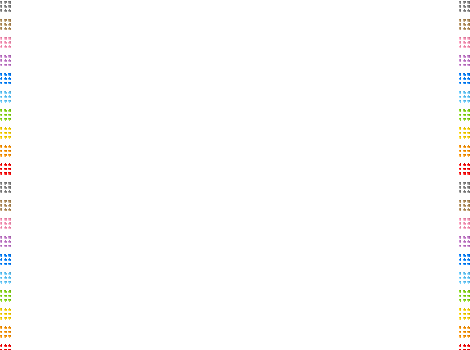 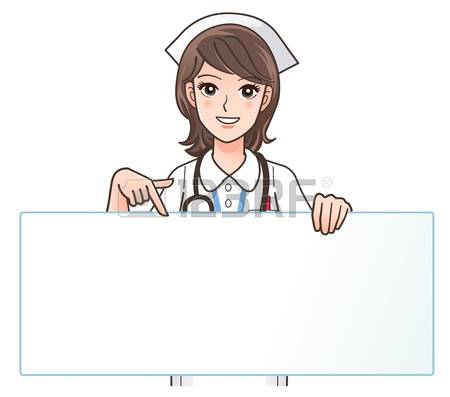 ระยะเกิดเหตุการณ์รุนแรง
การบำบัดรักษา(Therapeutic of Mental Health)
การปฏิบัติการพยาบาล
2. สร้างสัมพันธภาพ แนะนำตัวด้วยท่าทีที่สงบมั่นคง ให้ผู้ป่วยรู้สึกไว้วางใจ ปลอดภัย และพร้อมที่จะให้ความช่วยเหลือผู้ป่วย 
ใช้เทคนิคการสื่อสารเพื่อการ บำบัดแบบใช้และไม่ใช้คำพูด 
แสดงความเห็นอกเห็นใจ 
ทักษะการฟังอย่างตั้งใจ 
รวมทั้งการประเมินและความชัดเจนด้านคำพูด 
การใช้ภาษาท่าทาง
เพื่อการมีปฏิสัมพันธ์ที่ดีต่อกันและผู้ป่วยรู้สึกมั่นคงและปลอดภัย
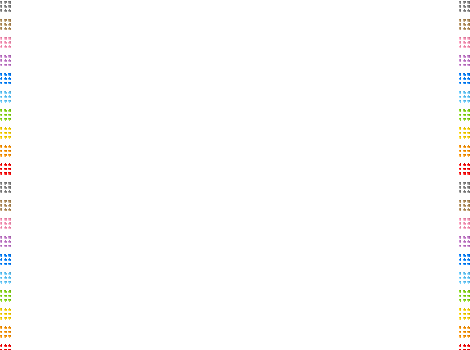 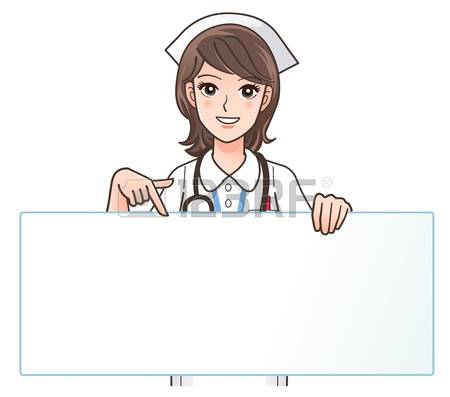 ระยะเกิดเหตุการณ์รุนแรง
การบำบัดรักษา(Therapeutic of Mental Health)
การปฏิบัติการพยาบาล
3. สิ่งแวดล้อมสงบเรียบร้อย ความปลอดภัย โดยเฉพาะถ้าผู้ป่วยมีอาการหวาดกลัวตื่นตกใจ เหมือนยังอยู่ในเหตุการณ์ที่ถูกคุกคาม 
4. จัดให้มีพยาบาลอยู่กับผู้ป่วยขณะที่ผู้ป่วยมีอาการ
5. เข้าใจและยอมรับพฤติกรรมการแสดงออกของผู้ป่วย
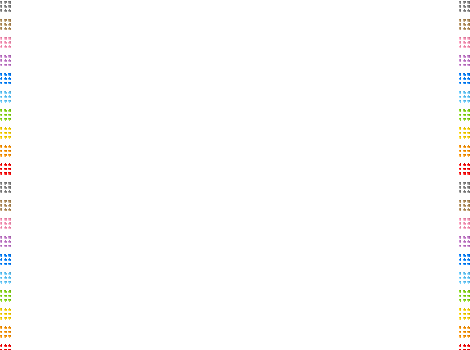 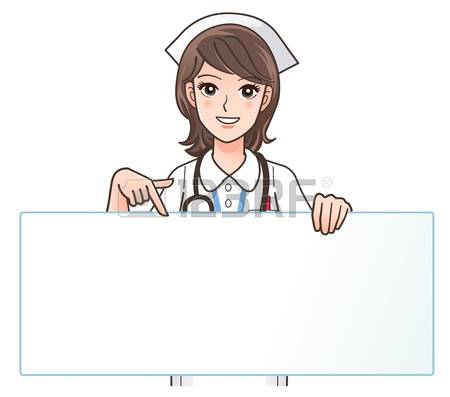 ระยะเกิดเหตุการณ์รุนแรง
การบำบัดรักษา(Therapeutic of Mental Health)
การปฏิบัติการพยาบาล
6. ให้ผู้ป่วยมีโอกาส และกล้าแสดงความรู้สึกออกมา กระตุ้นให้ผู้ป่วยพูดระบายความรู้สึกออกมา ให้ความมั่นใจแก่ผู้ป่วยว่าความรู้สึกและพฤติกรรมการแสดงออก เป็นปฏิกิริยาที่เกิดขึ้นได้เช่นกันกับบุคคลอื่นที่ได้เผชิญเหตุการณ์นั้นๆ (ส่งเสริมให้ผู้ป่วยเข้าใจว่าอาการวิตกกังวลว่าเป็นเรื่องปกติ ผู้ป่วยไม่บ้า)
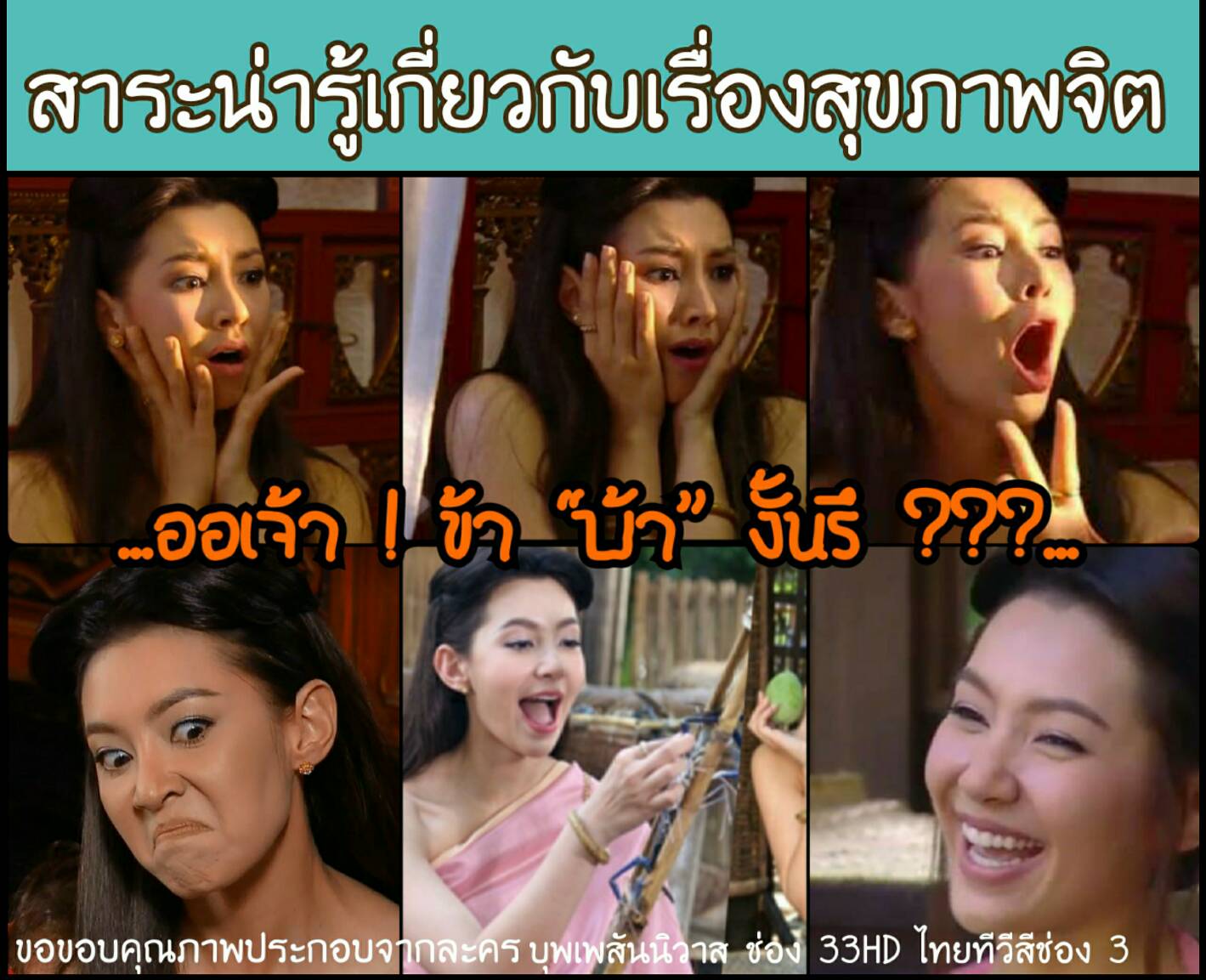 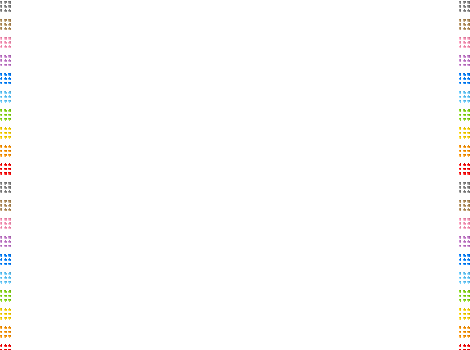 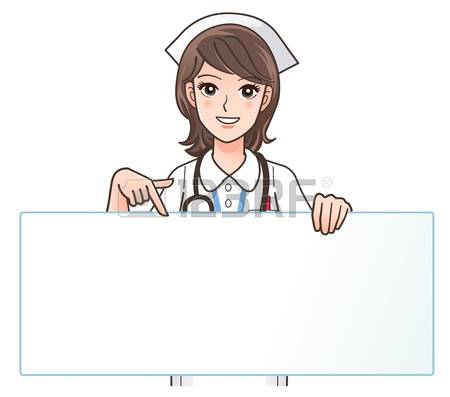 ระยะเกิดเหตุการณ์รุนแรง
การบำบัดรักษา(Therapeutic of Mental Health)
การปฏิบัติการพยาบาล
ใจสั่น เหงื่อออก หายใจลำบาก อาการชา โดยเฉพาะที่มือ
ฯลฯ
7.ให้ผู้ป่วยได้สังเกตความรู้สึกวิตกกังวลของตนเอง 
และค้นหาวิธีจัดการความวิตกกังวล
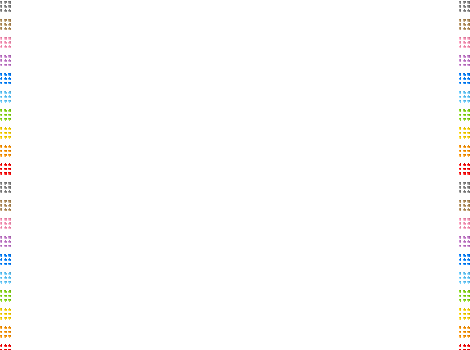 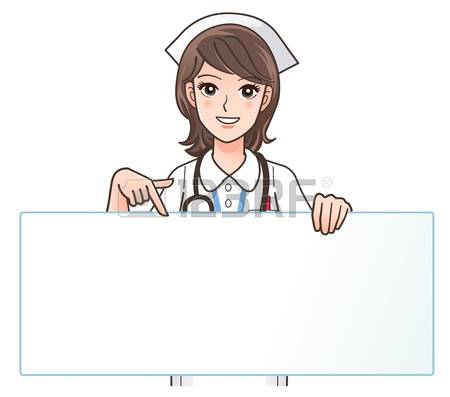 ระยะเกิดเหตุการณ์รุนแรง
การบำบัดรักษา(Therapeutic of Mental Health)
การปฏิบัติการพยาบาล
8. ช่วยผู้ป่วยให้ยอมรับถึงความเกี่ยวพันกันระหว่างเหตุการณ์ร้ายที่เขาเผชิญกับความรู้สึก พฤติกรรมและปัญหาของเขาในปัจจุบัน
ส่งเสริมทักษะด้านการรู้คิด เพื่อใช้ในการตัดสินใจ
9. เมื่อผู้ป่วยมีอารมณ์และความคิดไม่เหมาะสม สะท้อนให้ผู้ป่วยทราบอย่างนุ่มนวล พร้อมเสริมแรงด้วยการชมเชย
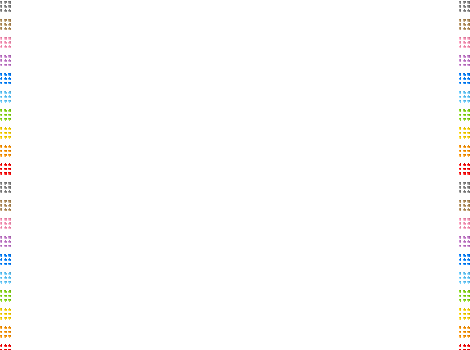 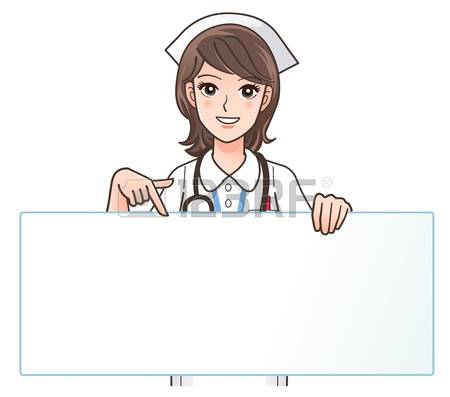 ระยะเกิดเหตุการณ์รุนแรง
การบำบัดรักษา(Therapeutic of Mental Health)
การปฏิบัติการพยาบาล
10. ส่งเสริมให้ผู้ป่วยหาวิธีแก้ปัญหา/กลยุทธ์การเผชิญปัญหา
การออกกายบริหาร 
การหาวิธีช่วยให้หลับอ่านหนังสือ ฟังวิทยุ 
ทำงานฝีมือ 
เล่นเกมส์
การใช้เทคนิคการผ่อนคลาย  
ฝึกให้เผชิญกับสิ่งที่ทำให้กลัวอย่างเป็นระบบ (systematic desensitization)
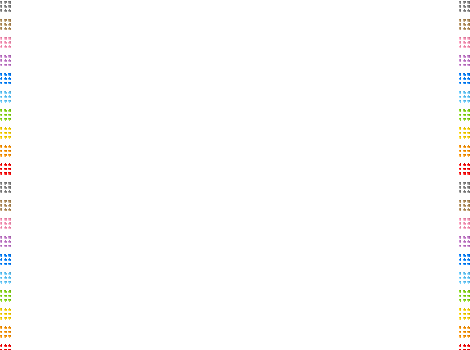 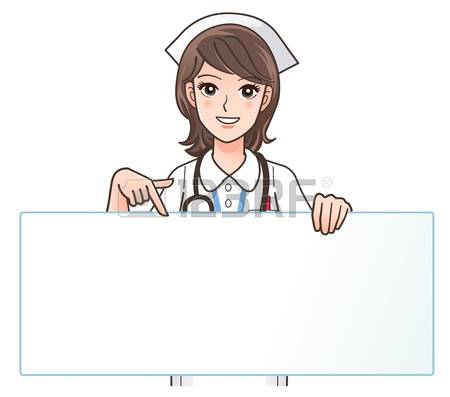 ระยะเกิดเหตุการณ์รุนแรง
การบำบัดรักษา(Therapeutic of Mental Health)
การปฏิบัติการพยาบาล
11. ไม่ควรบังคับขู่เข็ญให้ผู้ป่วยปฏิบัติตามพยาบาล จะทำให้ผู้ป่วย low self-esteem
12. กระตุ้นให้ผู้ป่วยได้สร้างสัมพันธภาพใหม่ๆกับผู้อื่น หรือกลับไปมีสัมพันธภาพที่ดีกับคนที่รู้จักเดิมๆ อีก ส่งเสริมให้ผู้ป่วยได้เข้าร่วมกิจกรรมทางสังคมที่มีประโยชน์ เพื่อที่จะได้มีแหล่งช่วยเหลือสนับสนุน
13. ดูแลให้ผู้ป่วยได้รับยาตามแผนการรักษา
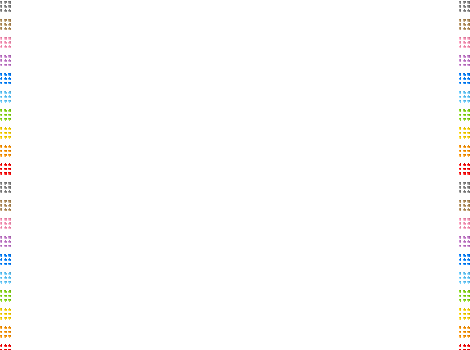 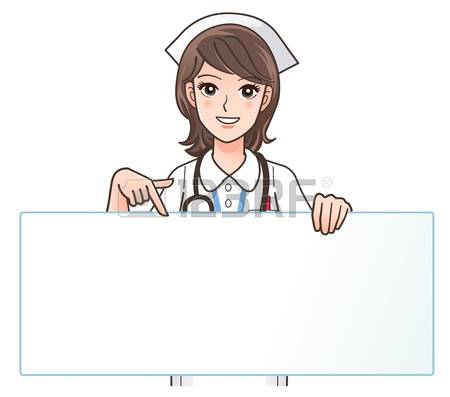 ระยะเกิดเหตุการณ์รุนแรง
การบำบัดรักษา(Therapeutic of Mental Health)
การประเมินผลการพยาบาล (Nursing evaluation)
1. ผู้ป่วยมีพฤติกรรมวิตกกังวลลดลง 
2. ผู้ป่วยมีปฏิสัมพันธ์กับบุคคลอื่นในสังคมอย่างเหมาะสม 
3. ผู้ป่วยมีวิธีเผชิญปัญหาเหมาะสม 
4. ผู้ป่วยมีสุขอนามัย และการดูแลกิจวัตรประจำวันของตนเองได้ โดยได้รับความ ช่วยเหลือ หรือกระตุ้นเตือนเพียงเล็กน้อย 
5. ผู้ป่วยมีสีหน้าที่แสดงถึงความสบายใจ และมีความสุข 
6. ผู้ป่วยสนใจในสิ่งแวดล้อม และร่วมมือทำกิจกรรมมากขึ้น
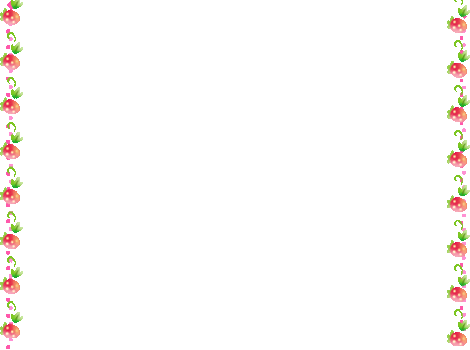 ระยะหลังการเกิดเหตุการณ์รุนแรง
การฟื้นฟูสมรรถภาพ (Rehabilitation of Mental Health)
ฟื้นฟูสมรรถภาพของผู้ป่วยทั้งทางด้านร่างกายและจิตใจ
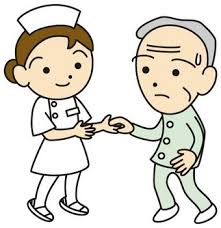 โดยจัดสิ่งแวดล้อมเพื่อการรักษา 
การบำบัดทางความคิด/ CBT. 
การจัดกลุ่มกิจกรรมบำบัด
ให้การรักษาบำบัดอื่นๆ ร่วมกับบุคลากรในทีมจิตเวช
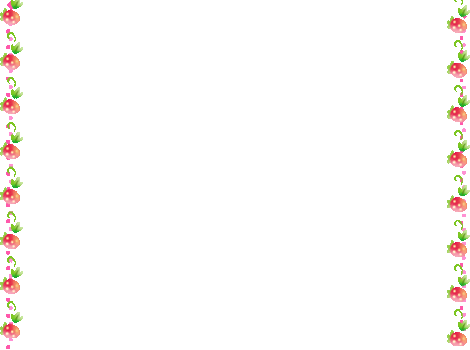 ระยะหลังการเกิดเหตุการณ์รุนแรง
การฟื้นฟูสมรรถภาพ (Rehabilitation of Mental Health)
ส่งเสริมการทำสมาธิ เพื่อให้เกิดความใส่ใจและตระหนักรู้ในตนเอง
จัดตั้งกลุ่ม เพื่อให้สมาชิกช่วยเหลือกัน
ช่วยเหลือผู้ป่วยในการตั้งจุดมุ่งหมายที่เป็นจริง รวมทั้งทักษะส่วนบุคคล และให้ความรู้
ส่งเสริมทักษะด้านการรู้คิด เพื่อใช้ในการตัดสินใจ การมองโลกแง่ดี
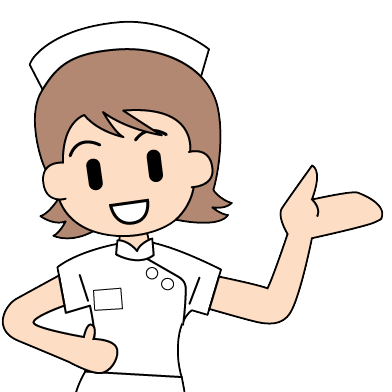 พยาบาลเราช่วยได้
 การให้ความรู้(Psychoeducation)
 การฝึกเพื่อแก้ไขอาการกลัว
     (Behavior technique : systemic desensitization : Exposure )
“คุณลองแบ่งเหตุการณ์ที่กลัวเป็นขั้นๆ  เริ่มเผชิญกับสิ่งที่กลัวต่ำที่สุดก่อน”
“เวลาเผชิญแล้วยังกลัว  ให้อยู่ตรงนั้นอีกชั่วขณะ  ความกลัวจะลดลงเอง จะมั่นใจขึ้น”
“ทำใจให้สงบในขณะเผชิญ  ด้วยการฝึกลมหายใจ” 
การรู้จักและเข้าใจตนเอง(Self awareness)
ฝึกให้ควบคุมความคิดด้วยการคลายเครียด ฝึกการผ่อนลมหายใจ (Breathing exercise) การผ่อนคลายกล้ามเนื้อ
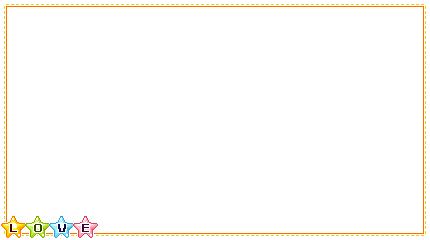 พนักงานสาวรายหนึ่ง มีอาชีพเป็นพนักงานขายเพชร เล่านาทีชีวิต ว่า เมื่อ 6 เดือนที่แล้ว เธอมุดใต้โต๊ะหลบโจรที่กราดยิง 3 ศพเพื่อปล้นเพชร เธอเห็นเพื่อนร่วมงานตายต่อหน้าต่อตาภาพนั้นยังติดตาเธออยู่ทุกวันนี้  เธอตกใจง่าย ไม่มีสมาธิทำงาน เธอนอนฝันร้ายถึงเหตุการณ์นั้นทุกวัน นอนหลับยาก ไม่อยากอ่านหนังสือพิมพ์หรือดูโทรทัศน์ และไม่อยากพูดถึงเรื่องนั้น 
วันนี้ข้างร้านขายเพชรที่เธอทำงานมีการจุดประทัด  เธอมีอาการตกใจอย่างมาก  กรีดร้องเสียงดัง  วิ่งไปหลบใต้โต๊ะตัวสั่นด้วยความกลัว และร้องไห้ตลอดเวลา  เธอจึงถูกนำส่งโรงพยาบาล
Posttraumatic Stress Disorder(PTSD)
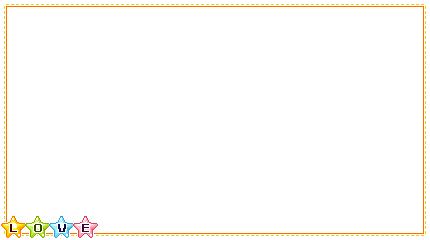 อาการและอาการแสดง
ภาพนั้นยังติดตาเธอ (เพื่อนร่วมงานตายต่อหน้า)
นอนฝันร้ายถึงเหตุการณ์นั้นทุกวัน
ตกใจง่าย ไม่มีสมาธิทำงาน
นอนหลับยาก ไม่อยากอ่านหนังสือพิมพ์หรือดูโทรทัศน์ และไม่อยากพูดถึงเรื่องนั้น
อาการตกใจอย่างมาก  กรีดร้องเสียงดัง  วิ่งไปหลบใต้โต๊ะตัวสั่นด้วยความกลัว และร้องไห้ตลอดเวลา
6 เดือน
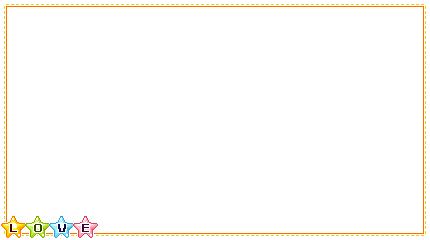 การปฏิบัติการพยาบาล
1. สร้างสัมพันธภาพ แนะนำตัวด้วยท่าทีที่สงบมั่นคง ให้ผู้ป่วยรู้สึกไว้วางใจ ปลอดภัย และพร้อมที่จะให้ความช่วยเหลือผู้ป่วย
2. แสดงความเข้าใจ และยอมรับพฤติกรรมการแสดงออกของผู้ป่วย 
3.จัดให้มีพยาบาลอยู่กับผู้ป่วยขณะที่ผู้ป่วยมีอาการ
4.  กระตุ้นให้ผู้ป่วยกล้าระบายความรู้สึกออกมาเป็นคำพูด เมื่อผู้ป่วยพร้อม
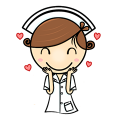 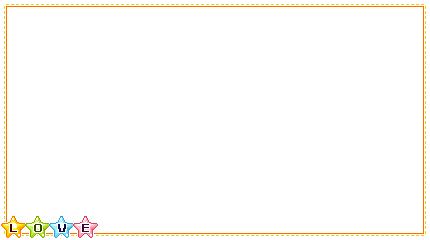 การปฏิบัติการพยาบาล
5. ให้ผู้ป่วยได้มีโอกาส และกล้าแสดงความรู้สึกออกมา ให้ความมั่นใจแก่ผู้ป่วยว่าความรู้สึกและพฤติกรรมการแสดงออกของเขาเป็นปฏิกิริยาที่เกิดขึ้นได้เช่นกันกับบุคคลอื่นที่ได้เผชิญเหตุการณ์นั้นๆ
6. ช่วยผู้ป่วยให้ยอมรับถึงความเกี่ยวพันกันระหว่างเหตุการณ์ร้ายที่เขาเผชิญกับความรู้สึก พฤติกรรมและปัญหาของเขาในปัจจุบัน 
7. อธิบายกลยุทธ์การเผชิญปัญหา
8. ให้ยาตามแผนการรักษาของแพทย์
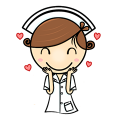 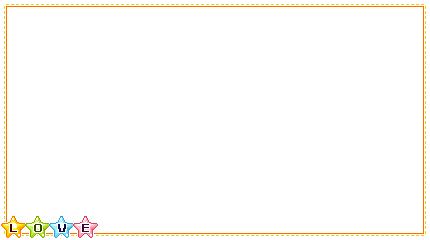 การประเมินผลการพยาบาล (Nursing evaluation)
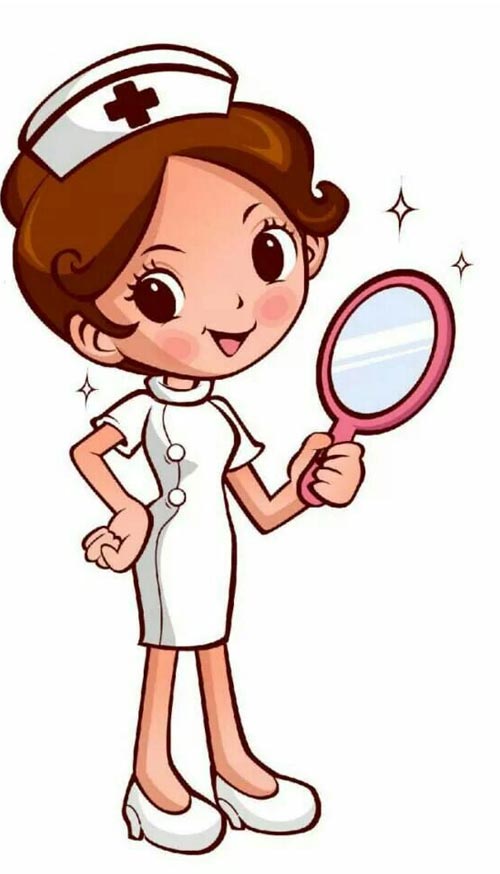 1. ผู้ป่วยพูดถึงเหตุการณ์โดยไม่ตื่นตระหนก
2. ผู้ป่วยสามารถนอนหลับได้ ไม่ต้องใช้ยา
3. ผู้ป่วยแสดงให้เห็นถึงการปรับตัวได้
4. ผู้ป่วยมีวิธีการในการเผชิญปัญหาอย่างเหมาะสม
5. ผู้ป่วยมีสีหน้าที่แสดงถึงความสบายใจ และมีความสุข
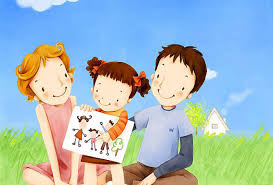 1. หลักในการดูแลตนเอง
ไม่ควรแยกตัวออกจากผู้อื่น
การขอรับการช่วยเหลือสนับสนุนเป็นสิ่งสำคัญ   
พูดคุยระบายความรู้สึกของตนเอง และได้รับความช่วยเหลือ
ทำกิจวัตรประจำวันหรือกิจกรรมเหมือนเดิมโดยเร็ว 
ดูแลสุขภาพร่างกายให้แข็งแรงเพื่อเพิ่มความสามารถในการรับมือกับความเครียด 
พยายามเข้าใจว่าความคิด ความฝันร้าย ภาพโหดร้ายที่ติดตา วนไปวนมาในความคิดความรู้สึกนั้นเป็นเรื่องปกติไม่จำเป็นจะต้องต่อสู้กับความคิดหรือพยายามจะลืมให้หมดเพราะสักพักอาการเหล่านี้จะดีขึ้นเองเมื่อเวลาผ่านไป
2. หลักในการช่วยเหลือทางจิตใจจากผู้อื่น
การพูดคุยกับผู้ป่วยเพื่อให้ระบายสิ่งที่        คับข้องใจออกมา 
มีความอดทนและความเข้าใจ เป็นเพื่อน มุ่งมั่นช่วยเหลือ 
การปลอบใจ ควรระมัดระวังคำพูด            ใช้คำพูดง่าย  และจริงใจ เช่น 
“ถ้าฉันเป็นคุณ ฉันก็คงรู้สึกแบบนี้เหมือนกัน” “มันยากที่จะทำใจได้”
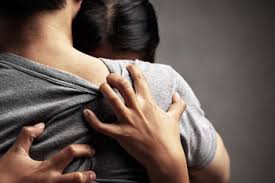 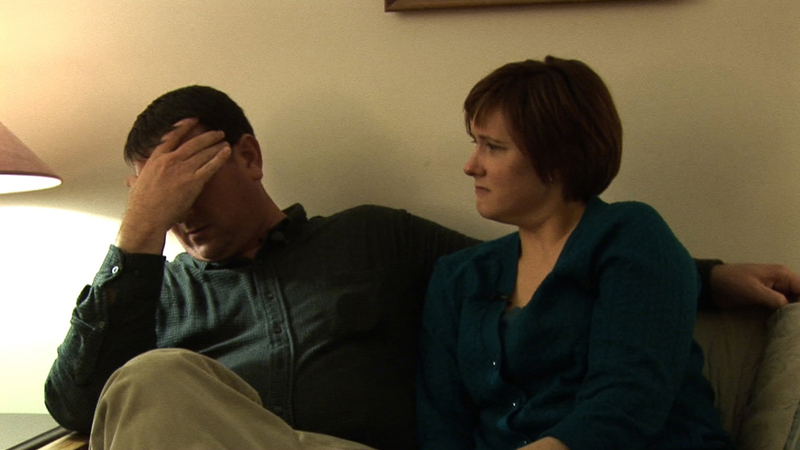 2. หลักในการช่วยเหลือทางจิตใจจากผู้อื่น
พูดคุยกับผู้ป่วยเพื่อให้ระบายสิ่งที่คับข้องใจออกมา โดยไม่ตั้งใจซักถามมากจนเกินไป และไม่ห้ามให้พูดถึงเหตุการณ์ เพราะจะไม่ช่วยบรรเทาอาการของ PTSD แต่อย่างใด ควรยืดหยุ่นตามจิตใจของผู้ประสบเหตุ 
 “รับฟัง” อย่างจริงใจ 
 “ถาม” อย่างห่วงใย
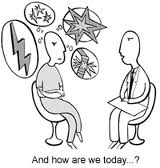 2. หลักในการช่วยเหลือทางจิตใจจากผู้อื่น
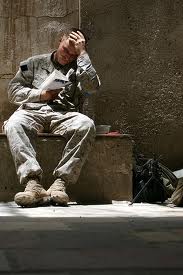 ให้ความรู้เพื่อให้เข้าใจอาการ และรู้สึกว่าไม่ได้ผิดปกติที่มีอาการทางจิตใจเช่นนี้ 
ให้ความช่วยเหลือเมื่อทราบความต้องการ
ช่วยสนับสนุนให้แก้ปัญหาและจัดการกับสิ่งที่เกิดขึ้น
ชื่นชมและชี้ให้เห็นจุดแข็ง
ป้องกันการซ้ำเติมทางจิตใจ (Retraumatization) 
“ส่งต่อ” หากเห็นว่าจำเป็น
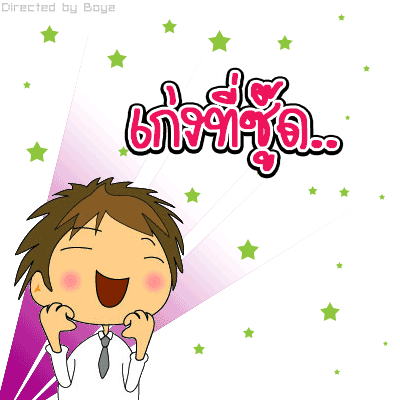 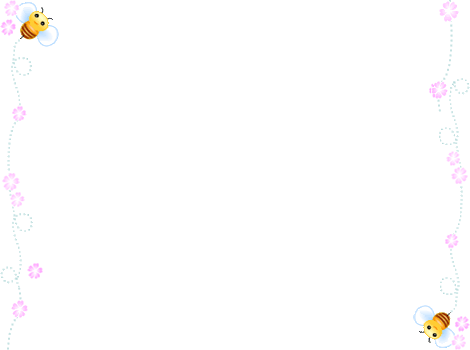 ป้องกันการซ้ำเติมทางจิตใจ (Retraumatization)
ควรหาทางหลีกเลี่ยงป้องกัน ต่อไปนี้ 
หลีกเลี่ยงการรับรู้ข่าว/การชมข่าวที่เสมือนจริงเหมือนเผชิญเหตุการณ์นั้นซ้ำๆ
หลีกเลี่ยงให้การสัมภาษณ์จากการหาข่าวของสื่อมวลชน 
หลีกเลี่ยงข่าวซึ่งมีลักษณะคุกคาม น่าหดหู่ ไม่มีทางออก
หลีกเลี่ยงการพูดคุยกันโดยไม่มีผู้ช่วยเหลือ
หลีกเลี่ยงข่าวลือที่ไม่มีผู้แก้ไข
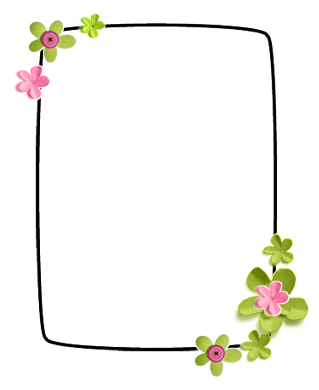 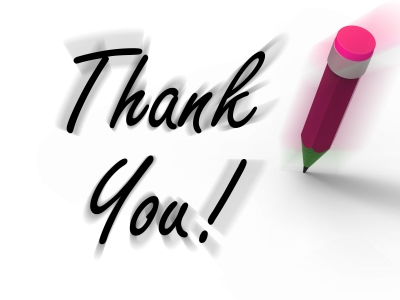 ฝันร้าย (nightmares) 
ภาพเหตุการณ์เกิดขึ้นซ้ำๆ เหมือนภาพติดตา (flashbacks)
ความคิดถูกรบกวน (intrusive thoughts)
ทุกข์ทรมานใจเมื่อเผชิญกับสิ่งที่ให้ระลึกถึงเหตุการณ์นั้น
นึกถึงเหตุการณ์นั้นซ้ำๆ
 (re-experienced)
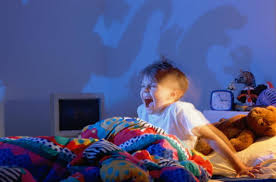 1
หลีกเลี่ยงความคิด/ความรู้สึก
หลีกเลี่ยงกิจกรรม/สิ่งเร้า/สถานที่/บุคคล
ไม่อยากอ่านหนังสือพิมพ์/โทรทัศน์ และไม่อยากพูดถึงเรื่องนั้น
จำเหตุการณ์ช่วงสำคัญๆ ขณะเกิดเหตุไม่ได้
กลายเป็นคนเฉยชา  ไม่ร่าเริงเหมือนแต่ก่อน
2
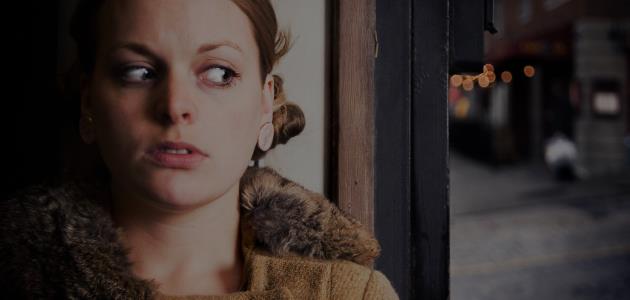 หลีกเลี่ยงสิ่งกระตุ้นให้
นึกถึงเหตุการณ์ (avoidance) หรือ      
มีอารมณ์เฉยชา
(emotional numbing)
อาการของภาวะ PTSD
นอนหลับยาก
ใจสั่น  ตกใจง่าย
ไม่มีสมาธิ
กระวนกระวาย ผุดลุกผุดนั่ง
หงุดหงิดง่าย
3
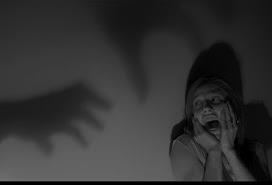 อาการตื่นตระหนกมาก
/ตื่นกลัว (hyperarousal)
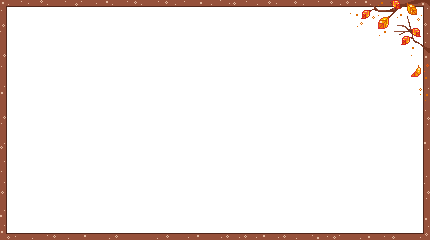 ซึมเศร้าจากการสูญเสีย (Grief Reaction)  
พฤติกรรมถดถอย (Regression)
ซึมเศร้าและฆ่าตัวตาย  (Depression and  Suicide)
อาการกลัวหรือโรคกลัว(Phobias)
อาการวิตกกังวล
อาการของสมาธิและความจำ
ปัญหาการเรียน
พฤติกรรม เช่น หงุดหงิดง่าย
พัฒนาการของบุคลิกภาพ
การใช้สุรา ยาเสพย์ติด  (Substance Use Disorders)
อาการที่พบร่วมด้วย
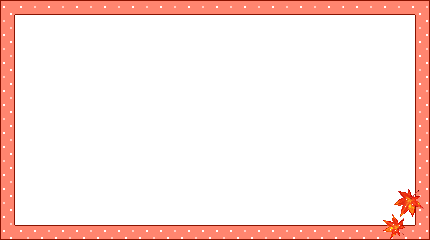 อาการโรค PTSD สามารถสังเกตได้ง่ายๆ ดังต่อไปนี้คือ
1. นอนไม่หลับหรือหลับไม่สนิท
2. หงุดหงิดง่าย
3. ฝันร้ายหรือระลึกถึงเหตุการณ์ร้ายนั้นซ้ำ ๆ
4. รู้สึกเฉยเมยต่อญาติและเพื่อนๆ
5. รู้สึกผิดที่ตนเองรอดขณะที่คนอื่นตาย
6. ตกใจง่ายเมื่อเกิดอะไรผิดปกติรอบตัว เช่น ผวาอย่างรุนแรงเมื่อได้ยินเสียงดัง
7. เกิดความรู้สึกบ่อย ๆ ว่าเหตุการณ์นั้นจะเกิดซ้ำอีก
8. ไม่ยอมเข้าใกล้สถานที่หรือสถานการณ์ที่ชวนให้นึกถึงเหตุร้ายนั้นซ้ำอีก
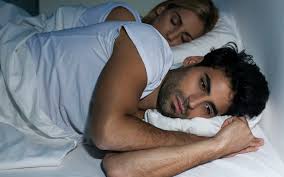 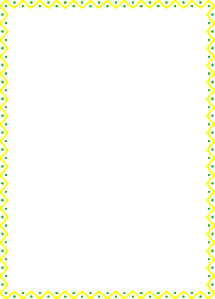 การรักษา
การรักษาด้วยยา Antidepressant Anti-anxiety
 การรักษาทางจิตใจ  เช่น 
จิตบำบัด
การให้การปรึกษา  
cognitive behavior therapy (CBT) 
EMDR

การจัดการแก้ไขเปลี่ยนแปลงสิ่งแวดล้อม
สิ่งสำคัญคือให้ผู้ป่วยได้รับการรักษาโดยเร็วที่สุด
บุคคลใกล้ชิดรับฟัง ปลอบใจและให้กำลังใจเป็นสิ่งที่สำคัญ สัมผัสบำบัด
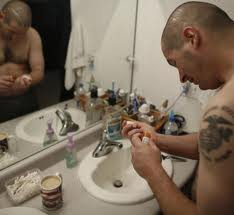 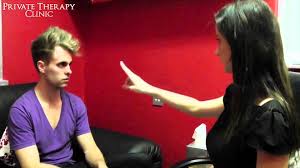 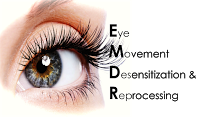